Climate change / Extreme weather impacts on invasive non-native species
Diana Bowler, UK Centre for Ecology & Hydrology
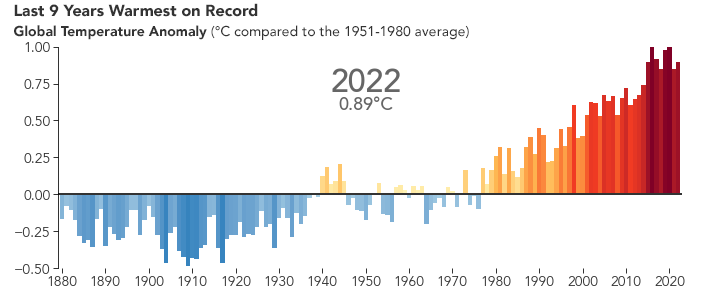 Temperature
Storms / Hurricanes
Climate
Wild fire
Sea level
Ocean O2 / pH
Precipitation
Droughts
Increasing air and water temperature
Extreme Storms / Hurricanes
Increased frequency and intensity of wild fire
Climate Change
Increasing sea level
Decreasing ocean O2 / pH
Decreasing mean precipitation but increasing extremes
Increasing droughts
Potential consequences
Potential consequences
Arrival, spread or establishment or impact of invasive species
How might the impacts of climate changes / extreme weather and invasive species interact with each other?
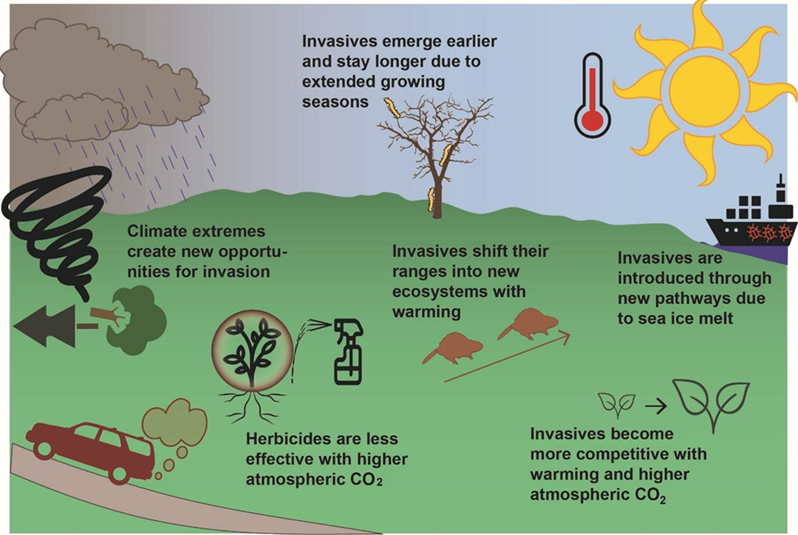 Hellman et al. 2008
Direct effect
Species survival, reprodution or dispersal
Climate change / Exreme weather
[Speaker Notes: The traits of species that make them invasive (i.e. abil- ity to survive in adverse conditions, rapid growth rates and wide dispersal) will often help them succeed in com- petition with native species under climate change]
Example: Direct effect of increasing temperature Invasive springtails on Marion Island
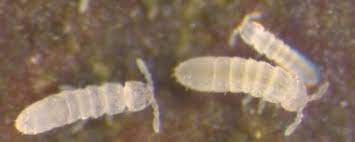 Invasive species shown to be more tolerant of extreme temperatures than native species
--> climate change could favour their dominance in soil communities
[Speaker Notes: Sub-antartic island
displaced indigenous ones
species have mainly been introduced with ship cargo and building material]
Example: Direct effect of hurricanes on movementIguana in the Carribbean
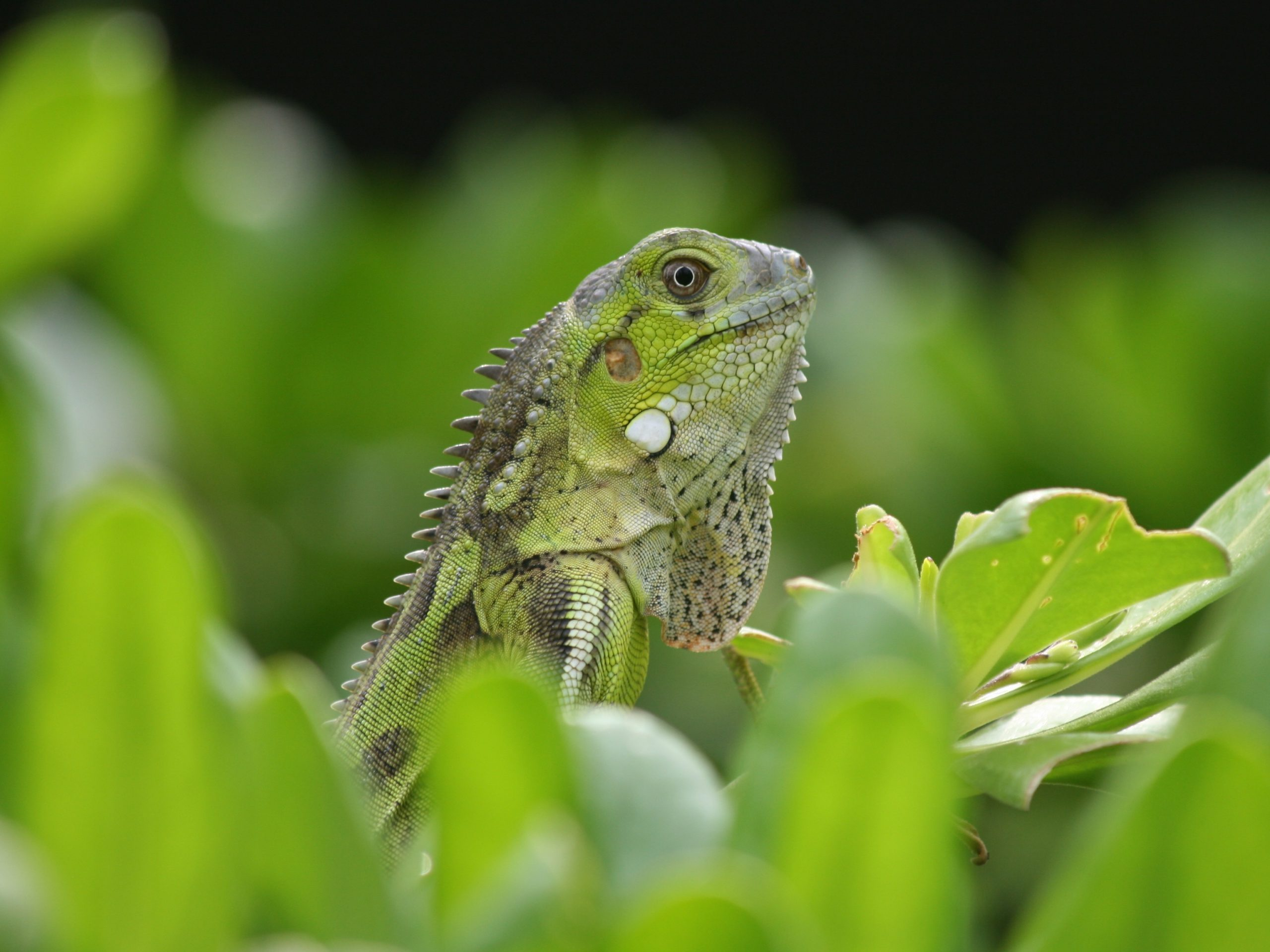 [Speaker Notes: They arrived on a mat of logs and uprooted trees, some of which were more than 30 feet long and had large root masses. 
Hurricane 1995]
Indirect effect via changes in habitat
Species survival, reprodution or dispersal
Climate change / Exreme weather
Changes in habitat or land cover
Example: Habitat changes due to hurricanesSpread of mice and rates in Carribean forests
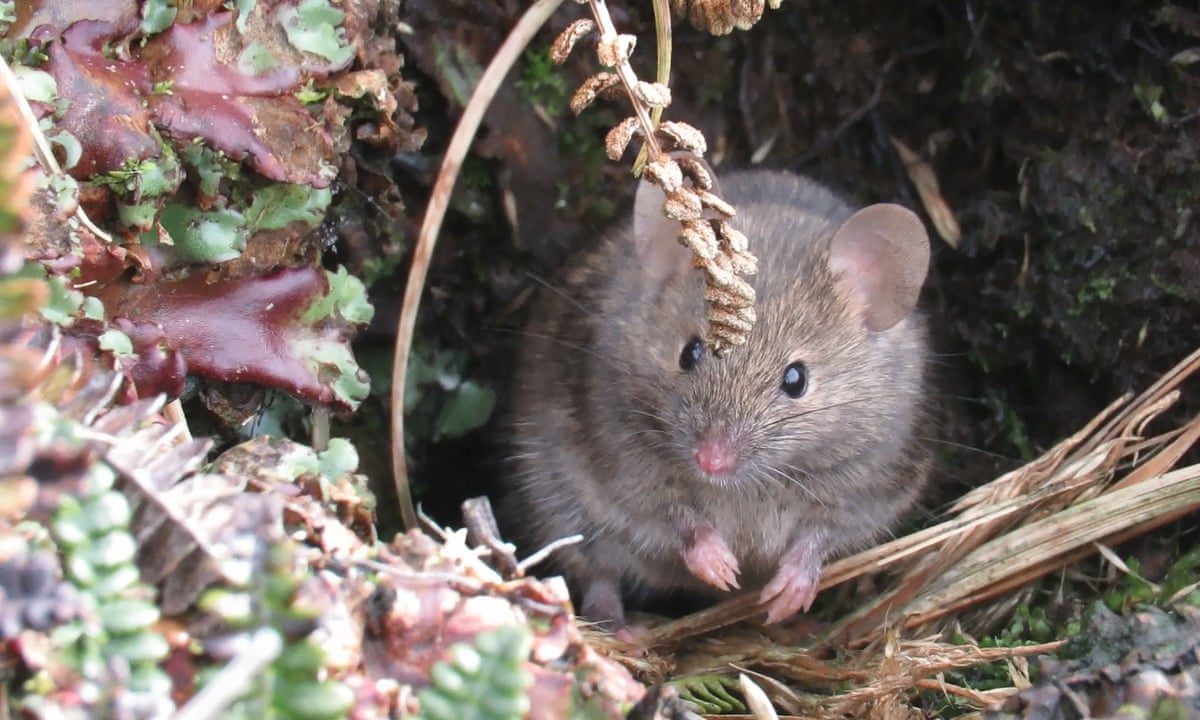 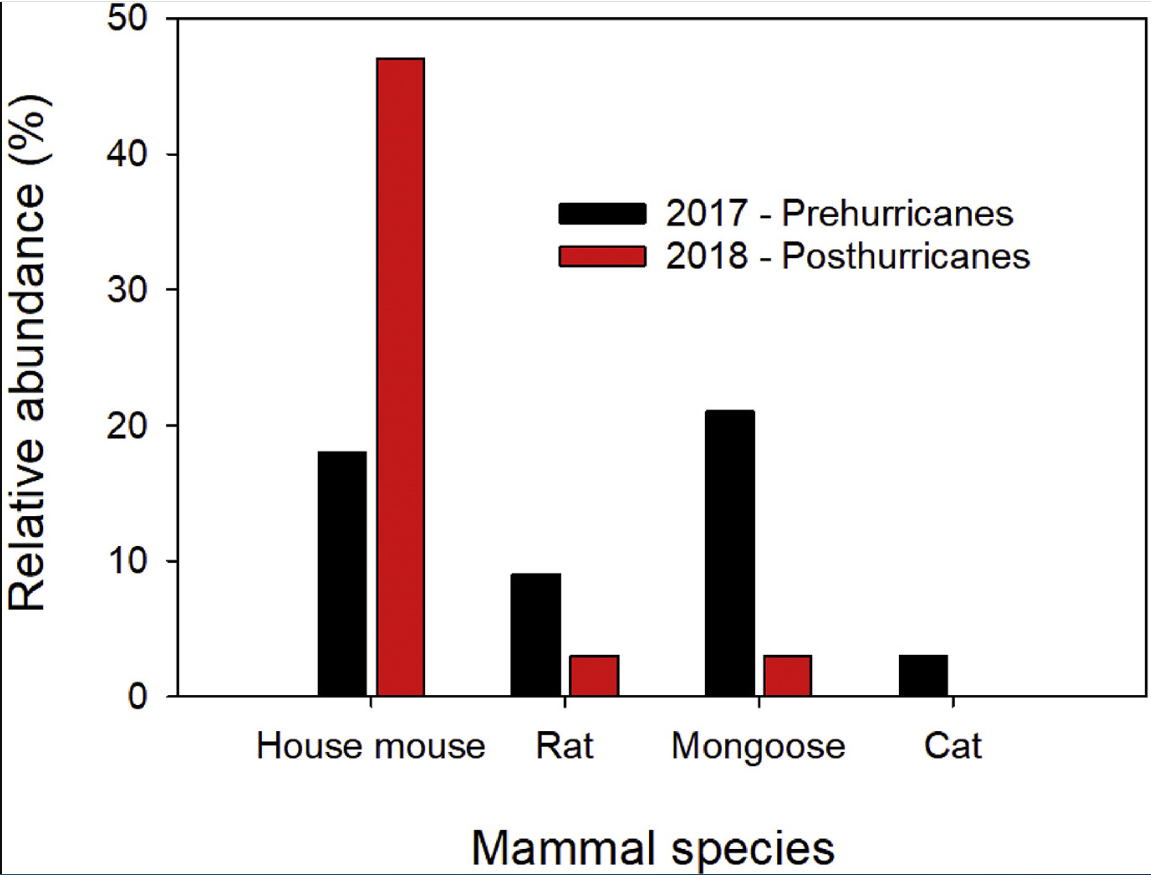 Hurricanes create forest disturbance and change understorey vegetation
 provide opportunities for mice and rats to spread
Indirect effect via human activities
Species survival, reprodution or dispersal
Climate change / Exreme weather
People or human activities
Example: changes in human activitiesPoorer biosecurity following extreme event
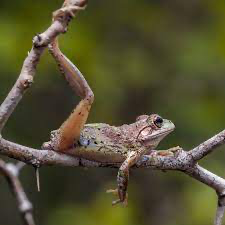 Incursion and establishment of two vertebrate IAS on Dominica during the aftermath of Hurricane Maria—the Common Green Iguana (Iguana iguana) and Cuban Treefrog (Osteopilus septentrionalis) in 2017
[Speaker Notes: esponding to the post-hurricane situation, countries and organizations provided a large range of aid including funds, medical and security support, and relief supplies
Though understandable given the human impact caused by severe weather events, these incursions suggest that biosecurity is not implemented by aid-facilitating countries and organizations]
Indirect effect via effectiveness of management
Species survival, reprodution or dispersal
Climate change / Exreme weather
Invasive species management
Example: climate change affects biocontrol agent
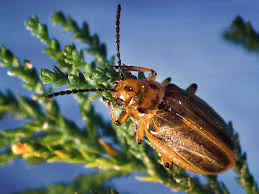 Managers in Colorado are concerned that the saltcedar leaf beetle (Diorhabda elongata) will stop being effective at controlling Tamarisk (Tamarix ramosissima) if air temperatures increase
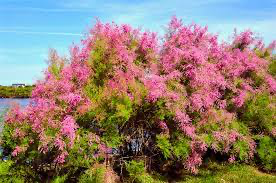 [Speaker Notes: his beetle is used in North America as a biological pest control agent against saltcedar or tamarisk (Tamarix spp.), an invasive species in arid and semiarid ecosystems]
Feedback effect
Invasive species or management
Climate change / Exreme weather
impacts
Warming-associated fires:Spread of buffel grass in Australia
Buffel grass (Cenchrus ciliaris) causes fire-mediated invasions across inland Australia. 

Increases the fuel load causing hotter, larger fires:
increasing vegetation homogeneity and
killing native plants (e.g. river red gum, Eucalyptus camaldulensis).
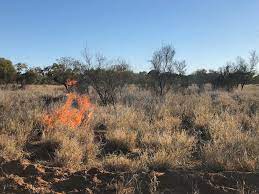 Aims of day
Describe how climate change is affecting species, ecosystems and people of Montserrat (break out round 1)

Develop possible scenarios of how these changes will affect some exemplar invasive species (break out round 2)

Think about how climate change risks can be included in existing activities / workflows / assessments (final discussion)
Break out round 1: general climate change concerns
Impacts on species (Loss and damage to the coastal ecosystem, Loss of populations of native bird species , Loss of insect pollinators , Increases of plant pests, Loss of endemic animal and plant species )

Impacts on habitat/land use (Loss of cloud forest, Loss of other endemic habitats (e.g., coastal fringe, ridges and desert, Impact on farming and agriculture , Impacts on livestock and their grazing of land, Increased frequency of fire and fire-associated damage, Increased rates of erosion)

Impacts on human activity (Shortage of water for human consumption, Shortage of water for agriculture and irrigation , Disruption to ports / airports and shipping traffic / cargo, Damage to roads & infrastructure, Damage to settlements and buildings , Disruption & damage to the tourism and reduced cruise ships)
Break out round 2: develop scenarios
Pick a species to think about how it might be affected by climate change
(1) Direct pathway – Identify which climate change / weather variable is most important for the species/will the climate become more or less suitable for the species?
(2) Indirect pathway – What are possible indirect pathways? Which habitats and human activities affect the species and how will these change under climate change? Think about how the species is spread and whether that might be affected by climate change
(3) Record knowledge gaps as you discuss
(4) Make a prediction of whether the species will  expand or contract with climate change
How can climate change risks on invasive species be communicated?
1) Invasive species risk assessment 

2) Maps of potential ranges under climate change

3) Climate change infographics
1) Risk asessment templates
Including climate change
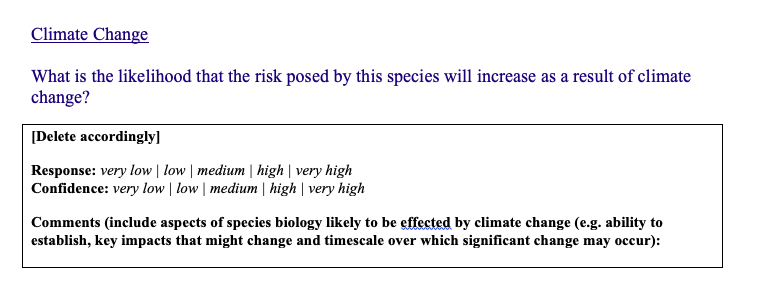 Risk asessment summary
Existing tools
EPPO Pest Risk Assessment
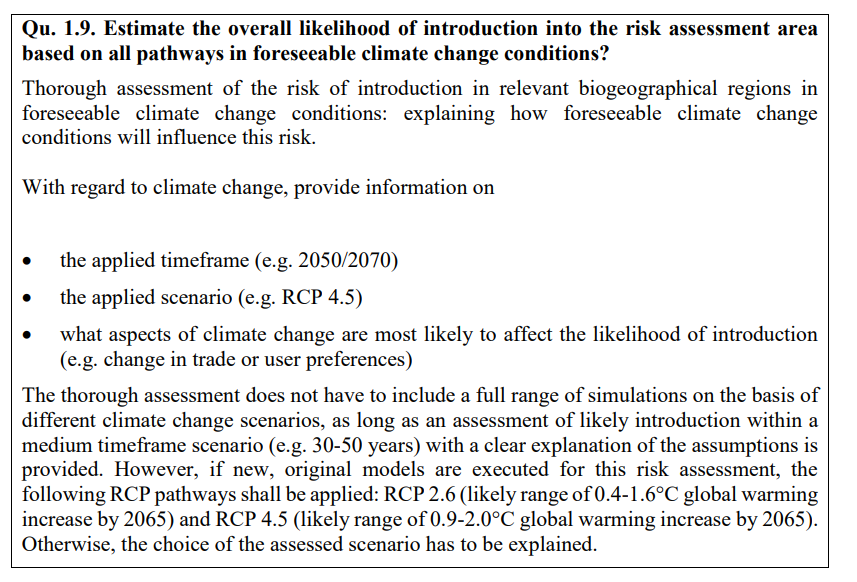 2) Projected distribution maps
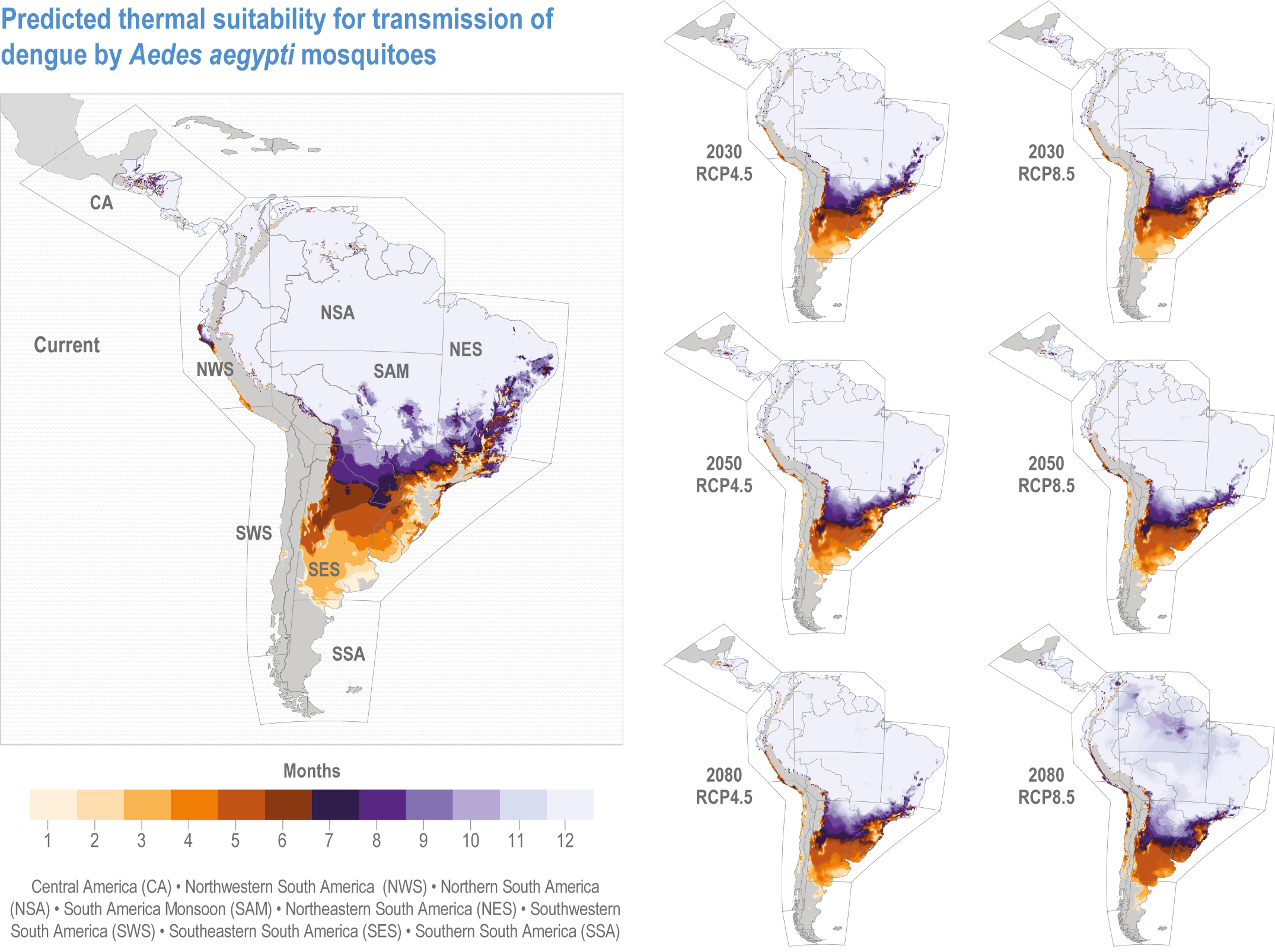 3) Climate change info graphics
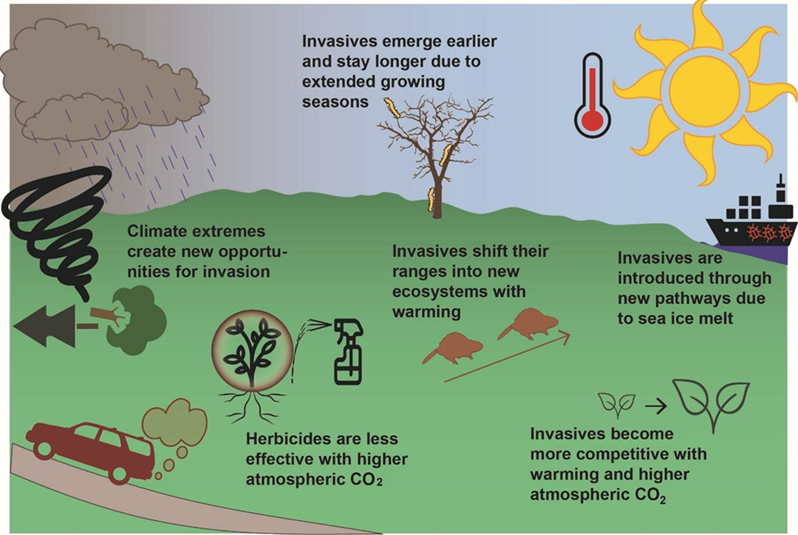 What are your needs for communicating climate change risks?